Prix Lycéen Talence 2023
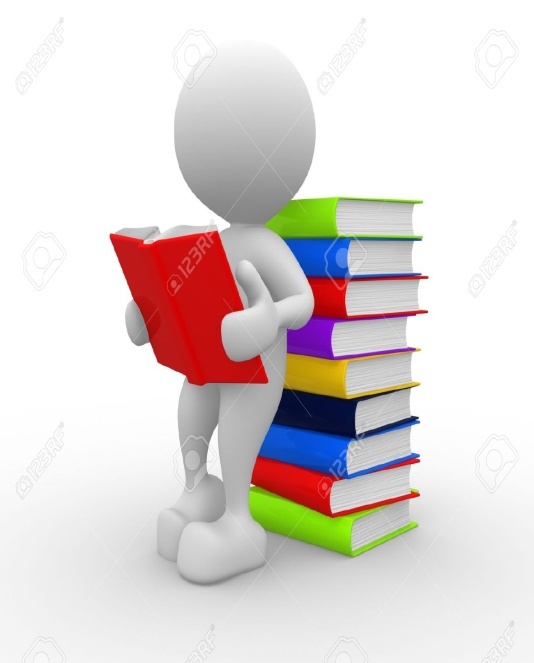 L’idée ? 

Lire et débattre de romans et de BD
Voter pour votre livre préféré !!
Rencontrer un auteur
Le prix sera décerné début Mars 2023, après discussions et délibérations entre élèves des lycées de Talence.
Rendez-vous au CDI pour participer !
Prix Lycéen Talence 2023
En compétition pour l’année 2022-2023
Catégorie Romans
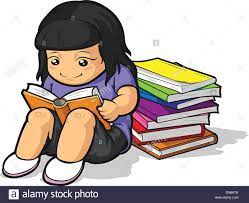 Prix Lycéen Talence 2022
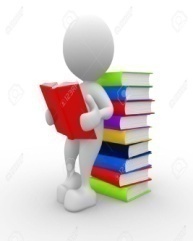 Catégorie Romans
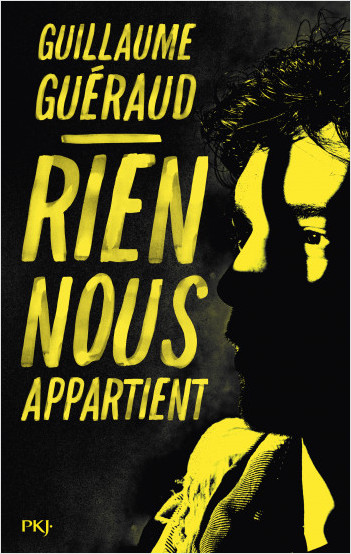 Prix Lycéen Talence 2022
Catégorie Romans
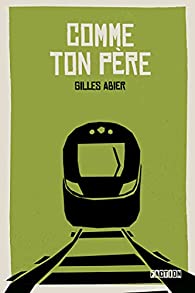 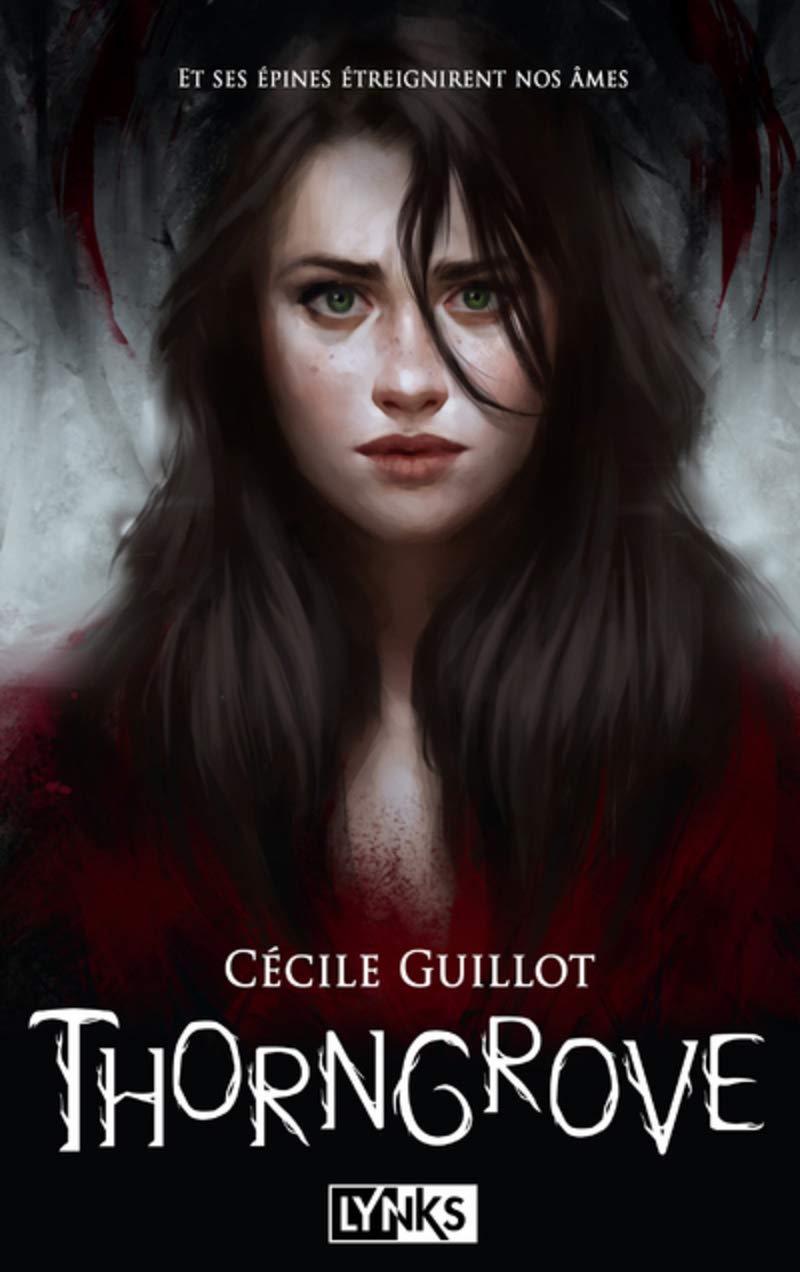 Prix Lycéen Talence 2022
Catégorie Romans
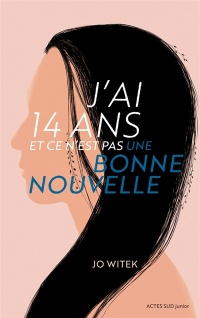 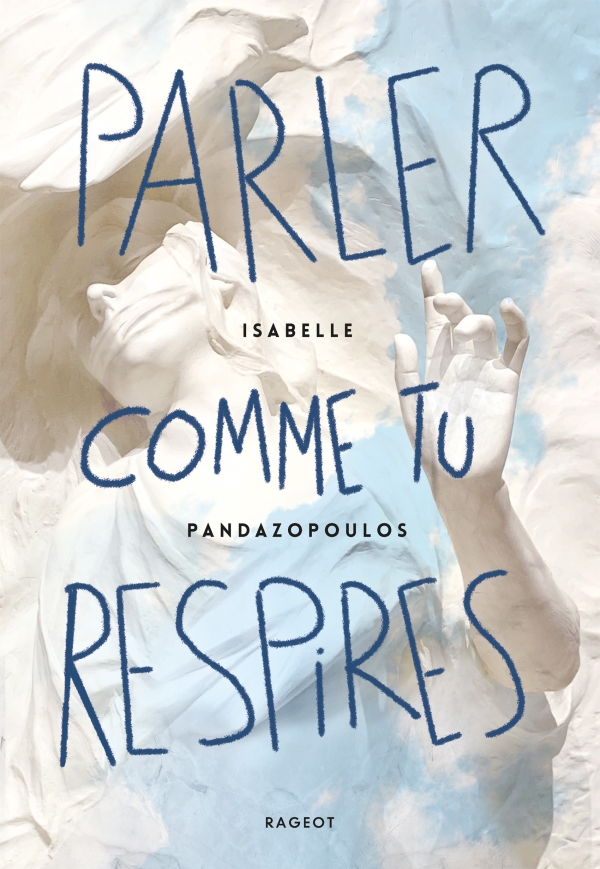 Prix Lycéen Talence 2023
En compétition pour l’année 2022 - 2023
Catégorie B.D
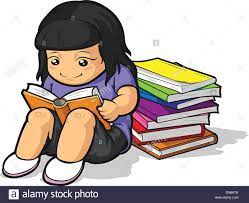 Catégorie b.d
Prix Lycéen Talence 2022
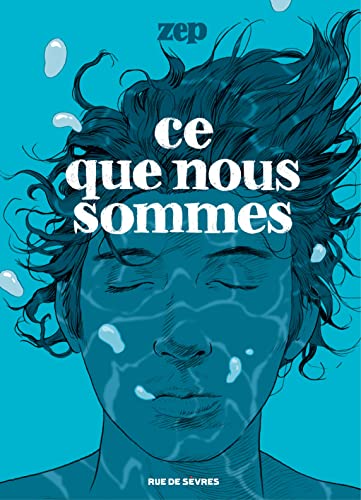 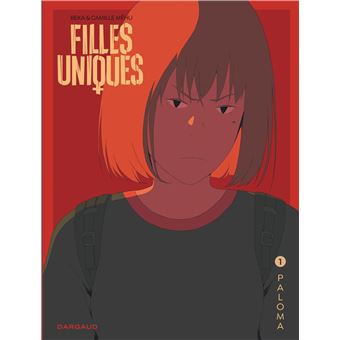 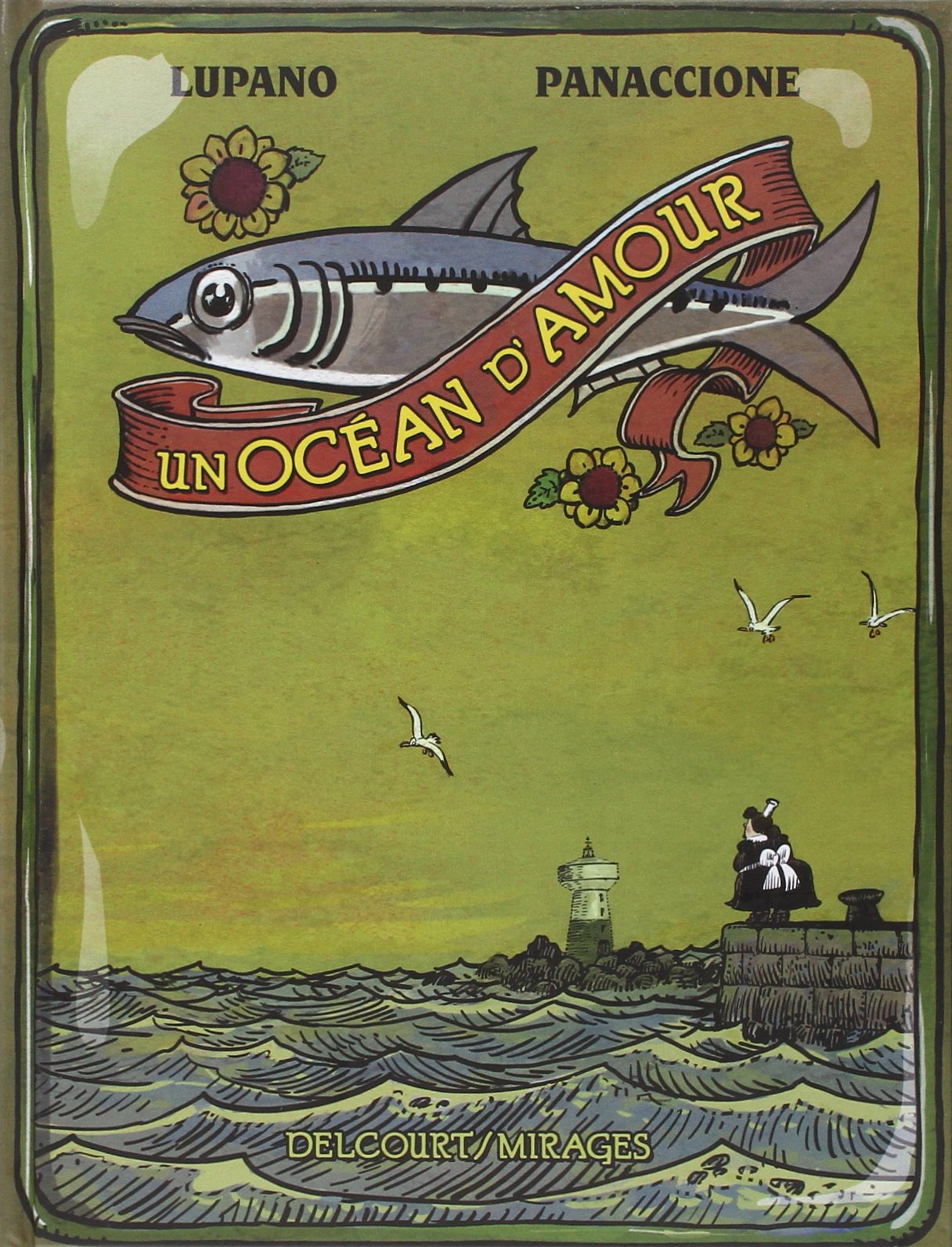 Prix Lycéen Talence 2022
Catégorie b.d
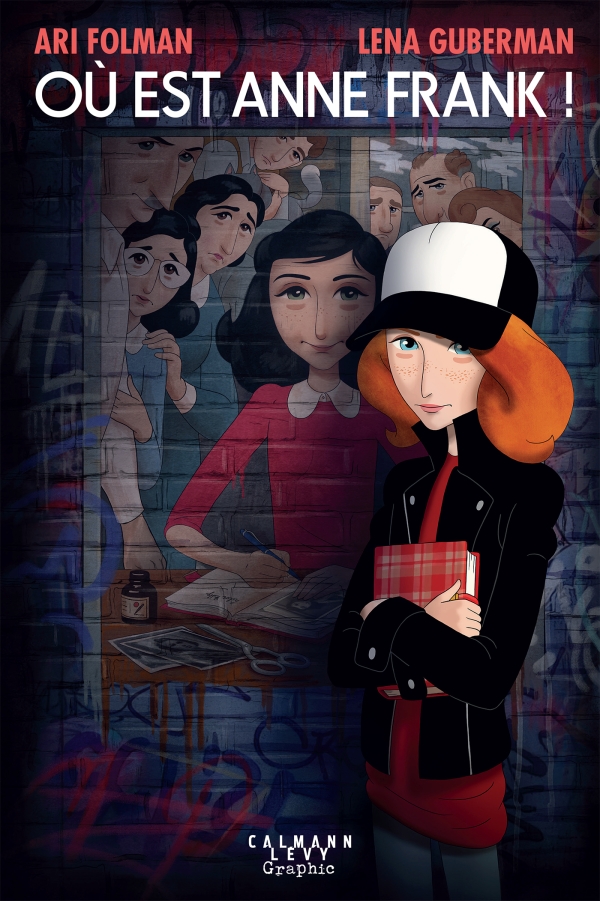 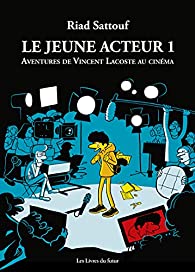 Prix Lycéen Talence 2022
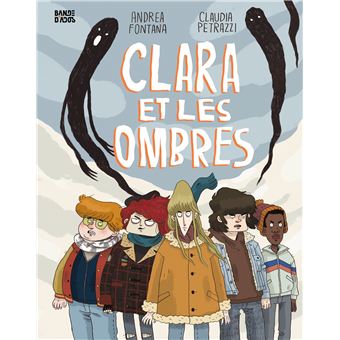 Pour tout renseignement….
Pensez CDI 
		Ou 
Mme Sibi

		Ou 
Mme Hubble
Il y a un AP consacré au prix
Pour les 2 BP
Pour les 1 BP
Lauréats précédents
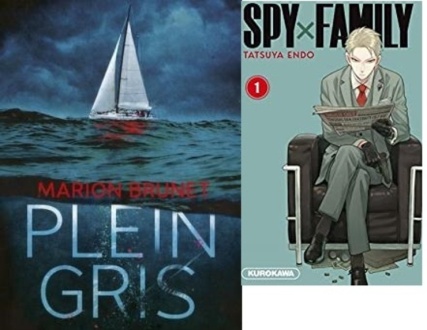 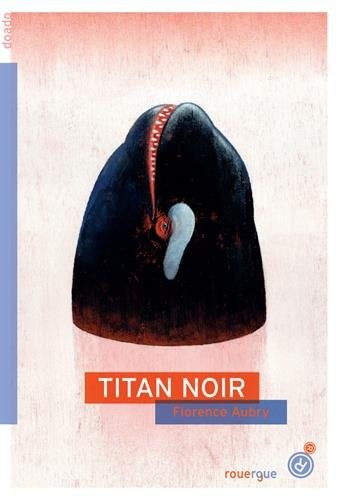 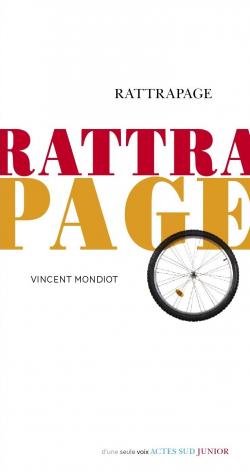 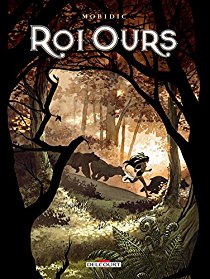 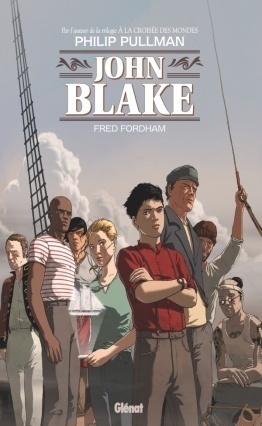 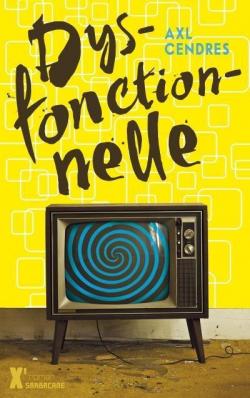 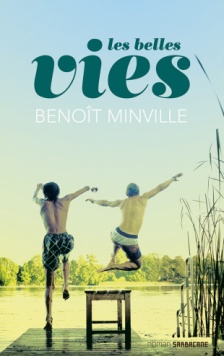 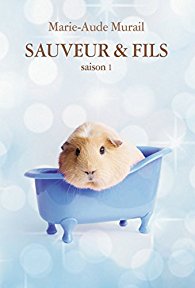 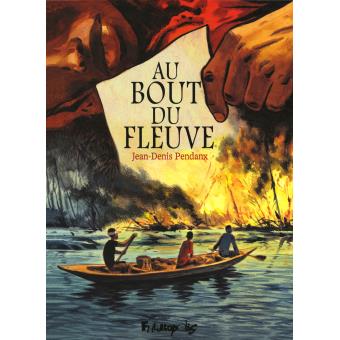 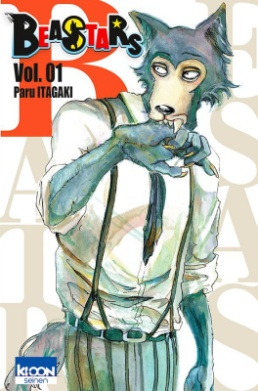